Агния Барто
«Уронили мишку на пол.
ОТОРВАЛИ МИШКЕ ЛАПУ...»
«Идёт бычок, качается,Вздыхает на ходу…»
«Зайку бросила хозяйка,
ПОД ДОЖДЁМ ОСТАЛСЯ ЗАЙКА…»
«НАША ТАНЯ ГРОМКО ПЛАЧЕТ…»
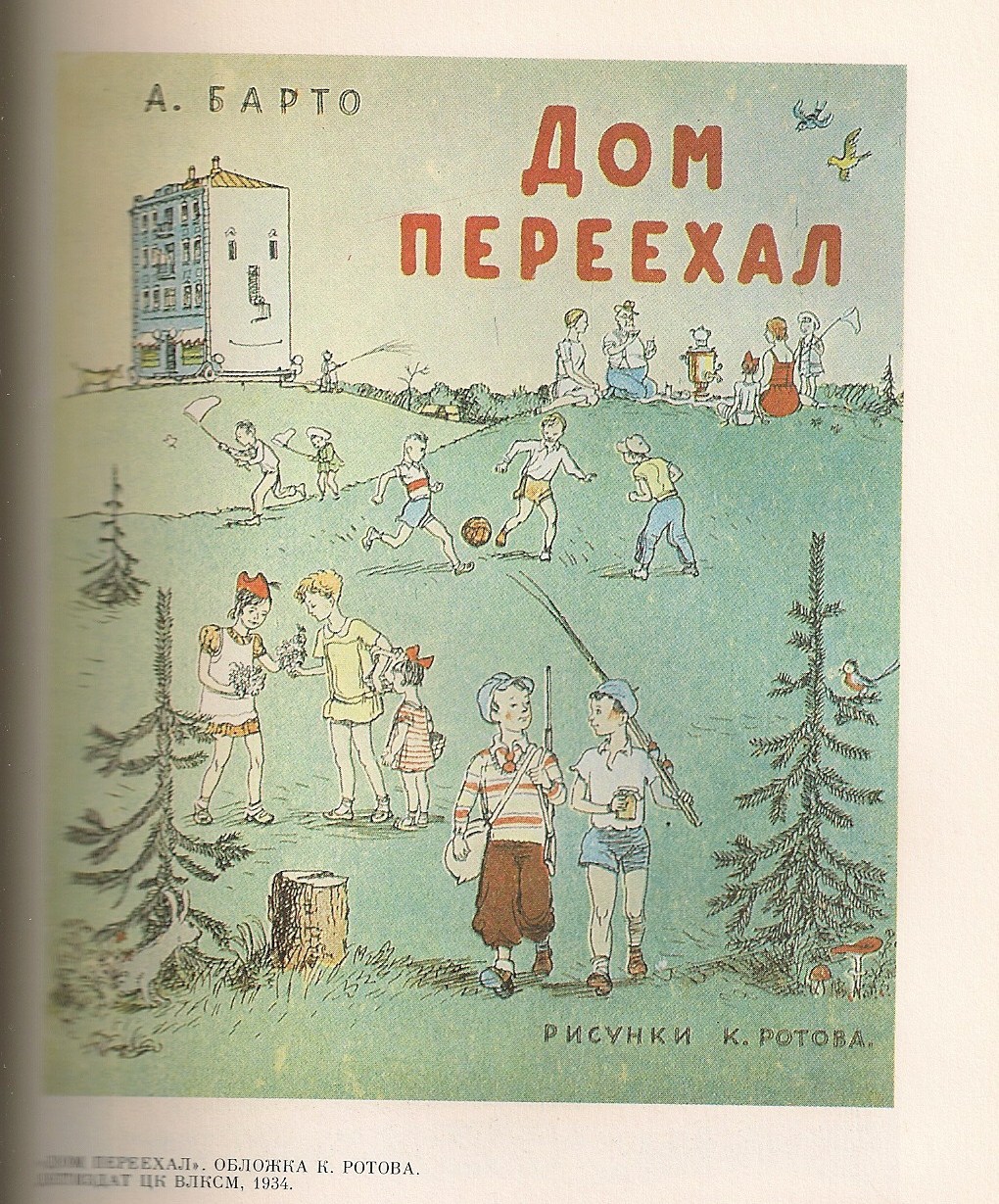 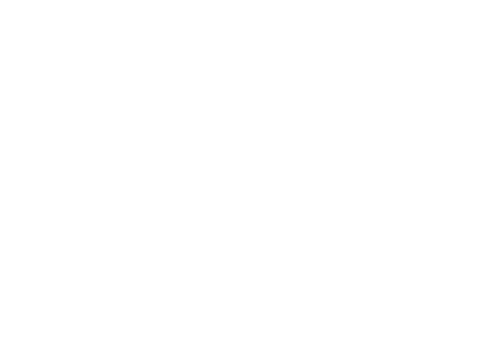 «МОЙ УЧЕНИК»
«зВЕНИГОРОД» (1947 Г.)
«НАЙТИ ЧЕЛОВЕКА» (1965 Г.)
«Вовка – добрая душа»
Полтора миллиона книг на 86 языках.
Агния львовна барто
(1906 – 1981 гг)